Comisión de Igualdad, Género e Inclusión Social
Premio Manuela Espejo 2023
Integrantes de la Comisión:
Gissela Chalá Reinoso
Orlando Núñez
Mónica Sandoval
CIFRAS
Al menos 1762 mujeres fueron asesinadas entre el 2014 a febrero 2023 por razones de género, según datos oficiales presentados por el Consejo de la Judicatura
Ecuador cerró 2022 con 412 femicidios, la cifra más alta desde.
Mujeres en Ecuador: Las mujeres constituyen el 51,05% de la población del Ecuador
El grupo menos numeroso lo constituyen las mayores de 65 años, que promedian una da de cada diez.
El 7,2% de las personas adultas mayores sufren maltrato, siendo mayor la cifra en las mujeres (7,3%).

Nivel de Instrucción: 
Apenas 13 de cada 100 tiene estudios superiores o universitarios.
3,6 de cada diez mujeres que forman parte de la población económicamente activa tiene empleo.
Fuente: INEC- Dic. 2022
CIFRAS
Un tercio de las mujeres ecuatorianas (29%) no logra generar ingresos y son económicamente dependientes y cerca de la mitad no tiene vínculo con el mercado laboral.
Las mujeres perciben salarios 16,1% menores a los de los hombres en la misma condición
Los datos más recientes (últimas elecciones seccionales) muestran que solamente 33 de 221 municipios serán lideradas por mujeres (14%), y que 7 de 23 prefecturas serán lideradas por mujeres.
Fuente: INEC- Dic. 2022
NORMATIVA
Ordenanza Metropolitana N° 001-2019, que contiene el Código Municipal del Distrito Metropolitano de Quito

“Art. II.3.75.- Premio “Manuela Espejo”. - El Concejo Metropolitano de Quito otorgará cada año el premio "Manuela Espejo" a la mujer que haya cumplido una labor preponderante en el desarrollo de la ciudad o del país, a través de actividades cívicas, culturales, educativas, sociales, ecológicas, laborales y otras, que el Concejo Metropolitano de Quito reconozca por solicitud expresa. La ganadora recibirá, conforme el ordenamiento jurídico nacional y metropolitano, un estímulo económico.
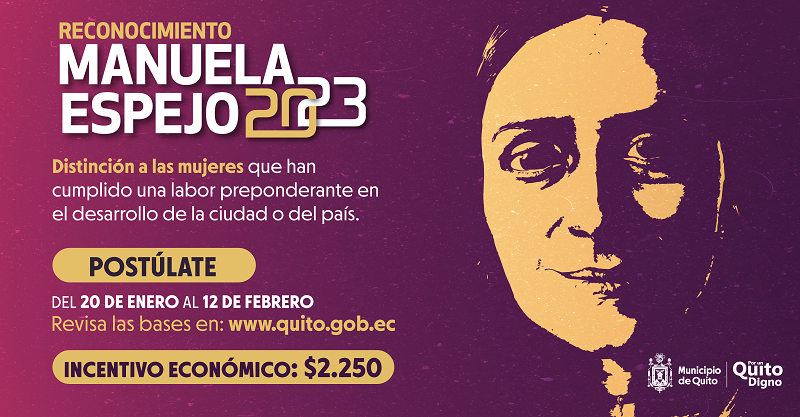 Incentivo que no habían sido considerado hasta el año 2020. Reparación de la CIGIS y sus miembros
4
NORMATIVA
Este premio será entregado el 8 de marzo de cada año, con motivo del día internacional de la mujer, y será tramitado por la Comisión competente en materia de igualdad, género e inclusión social. Se regirá además por lo establecido en el ordenamiento jurídico metropolitano”

Cerramos la gestión dando cumplimiento a este mandato de ley.
5
POSTULACIÓN Y CIERRE
Con fecha 20 de enero, se dio inicio a la convocatoria al Premio Manuela Espejo conforme Resolución No. 008-CIG-2023. hasta el 12 de febrero  del 2023: 
En total se receptaron 56 postulaciones al Premio Manuela Espejo 2023. 
De las 56 postulaciones ingresadas, la SIS como encargada se precalificaron 49 postulantes. 
7 postulaciones llegaron extemporáneamente (por la hora de envío y otras por la fecha de envío).
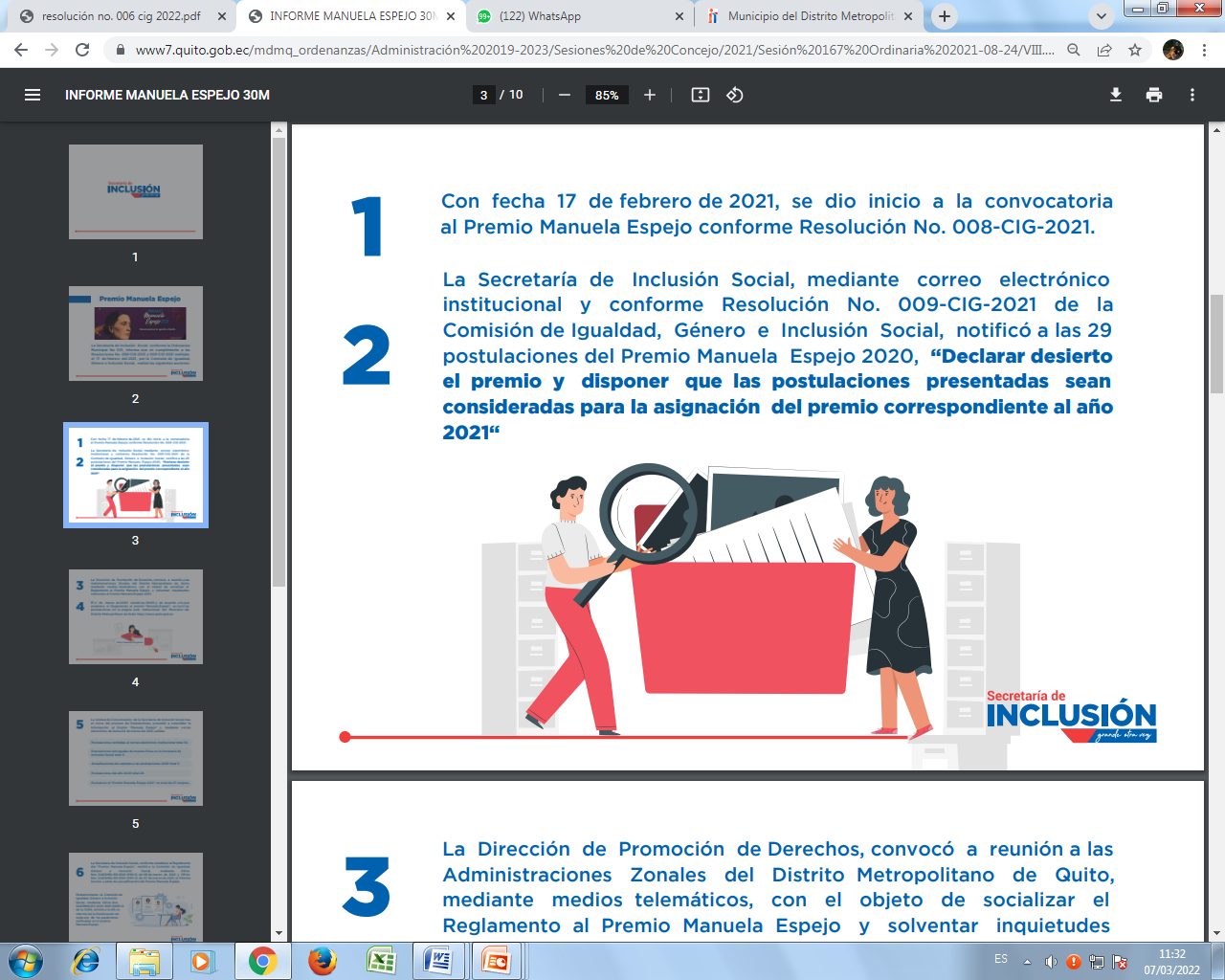 POSTULACIÓN Y CIERRE
Según informe de la SIS el listado para consideración de la Comisión de Igualdad, Género e Inclusión Social, es el siguiente:

MARIANA DE JESUS FALCONÍ SAMANIEGO
MARIA JUDITH HURTADO CEVALLOS
VALERIA ALEXANDRA VILLACRESES ARTEAGA
THANYA PATRICIA HERRERA CORTÉS
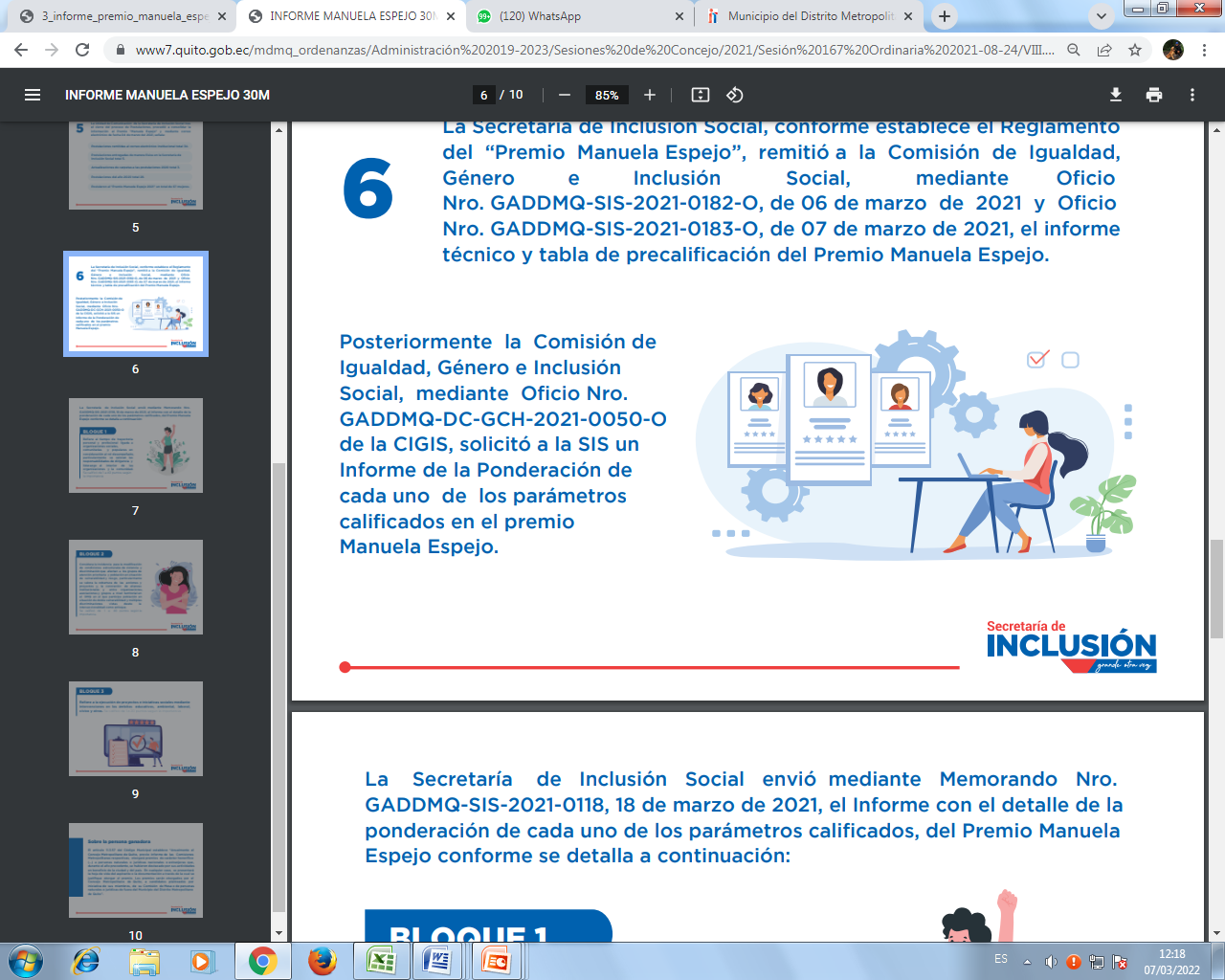 POSTULACIÓN Y CIERRE
MARIA JUDITH HURTADO CEVALLOS

Mujer Adulta mayor de 83 años con más de 50 años como educadora popular, autora, artista y socióloga de profesión.  
Educadora en nociones de la metodología con poblaciones marginales de Quito. (Ciencia y arte de la autoinformación, autogobernabilidad de una persona o de grupos sociales).
Educadora por más de 15 años en el Instituto de Investigación, Educación y Promoción Popular del Ecuador en donde generó programas de desarrollo personal en proyectos de servicio comunitario e investigaciones temáticas; además contribuyó con varias publicaciones para niños, niñas y adolescentes. 

 Ejecutó proyectos sociales con niñas, niños y adolescentes en situación de pobreza y trabajo infantil en 52 barrios marginales de Quito: conformación de grupos de desarrollo. 
Autora de una serie de libros en temas de género, como, por ejemplo: La Mujer y La Armonía de la Vida.
Reconocimiento: Nacional por Mérito Cultural, Asamblea Nacional
Autora del "Canto a la Vida liderada por mujeres" Canción a Dolores Cacuango.
CONCLUSIONES Y RECOMENDACIONES
En el marco de sus competencias, la Comisión de Igualdad, Género e Inclusión Social, resolvió que una vez revisado el informe final, junto con las postulaciones y anexos emitidos por la Secretaría de Inclusión Social, mediante Memorando Nro. GADDMQ-SIS-2023-0285 de 17 de febrero de 2023, y, posterior al análisis respectivo; se recomienda a la señora MARIA JUDITH HURTADO CEVALLOS como beneficiaria del Premio Manuela Espejo del año 2023”
9
Gracias
Comisión de Igualdad 
Género e Inclusión Social



r
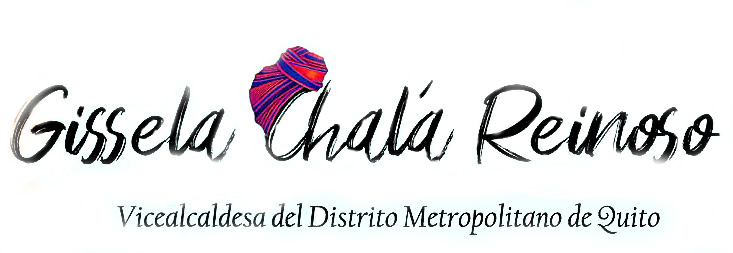 @GisselaChalaUIO
10